1
2
3
4
5
6
7
8
9
10
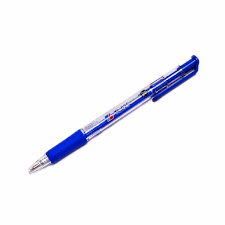 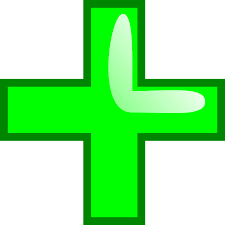 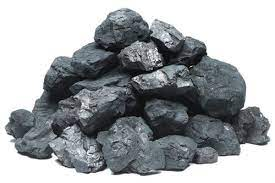 Đáp án
1
2
3
4
5
6
7
8
9
10
Anh cục súc
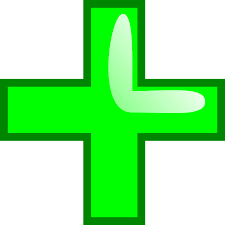 Đáp án
1
2
3
4
5
6
7
8
9
10
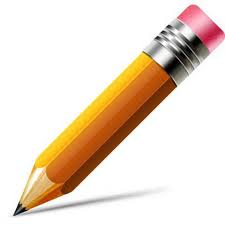 Đáp án
1
2
3
4
5
6
7
8
9
10
Đáp án
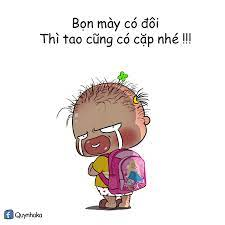 1
2
3
4
5
6
7
8
9
10
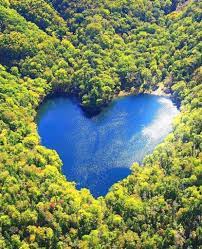 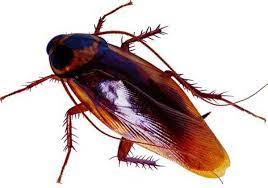 Đáp án
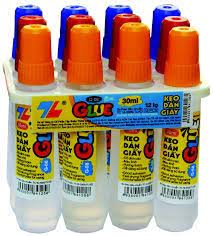 1
2
3
4
5
6
7
8
9
10
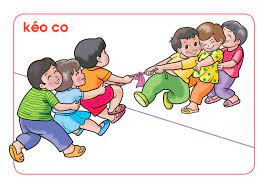 Đáp án
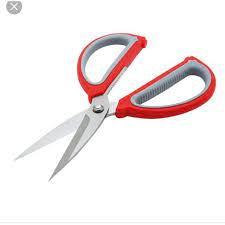 1
2
3
4
5
6
7
8
9
10
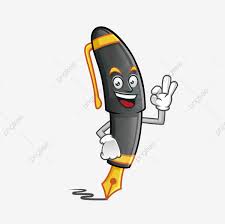 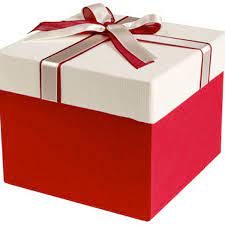 Đáp án
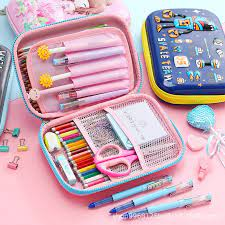 1
2
3
4
5
6
7
8
9
10
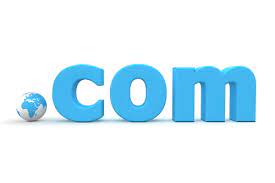 Đáp án
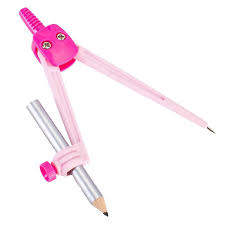 1
2
3
4
5
6
7
8
9
10
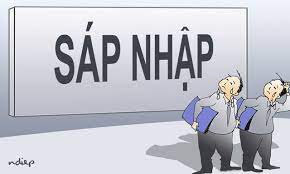 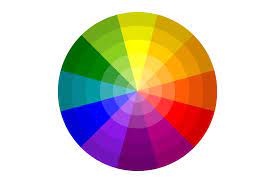 Đáp án
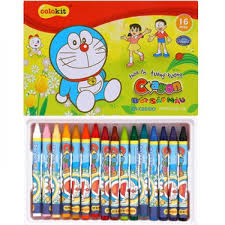 1
2
3
4
5
6
7
8
9
10
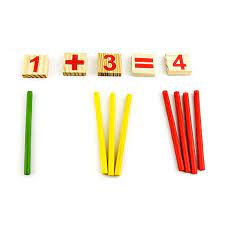 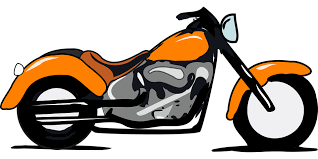 Đáp án
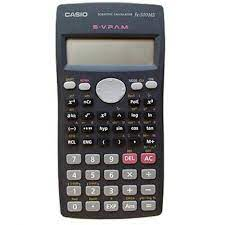